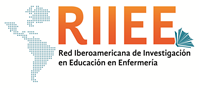 III CONGRESO NACIONAL DE ESTUDIANTES DE POSGRADO EN ENFERMERÍAI FORO INTERNACIONAL DE INVESTIGACIÓN EN ENFERMERIA
RIIEE: CINCO AÑOS DE TRABAJO COLABORATIVO

MARÍA ANTONIA JIMÉNEZ  GÓMEZ.
Líder RIIEE.
CENTRO UNIVERSITARIO UAEM VALLE DEL CHALCO
MÉXICO 
Noviembre 14-2014
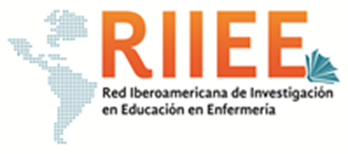 DEFINICIÓN: Organización creada para favorecer el desarrollo de la investigación en esta área y dar respuesta a diversas situaciones identificadas en la formación de los profesionales de Enfermería de Iberoamérica, tales como:

Formas de enseñanza tradicionales
Programas enciclopédicos 
Aprendizajes poco significativos 
Énfasis en el Hacer más que en el Ser y Saber
Currículo no centrado en el cuidado
Desvinculación entre la teoría y la práctica 
Escasa relación docencia–asistencia 
Práctica docente poco humanizada
Debilidades en la formación docente
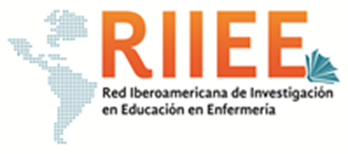 CONSTITUCIÓN














X Conferencia Iberoamericana de Educación en Enfermería, Ciudad de Panamá, 27 de octubre 2009. 14 Países Y 56 Profesionales de Enfermería
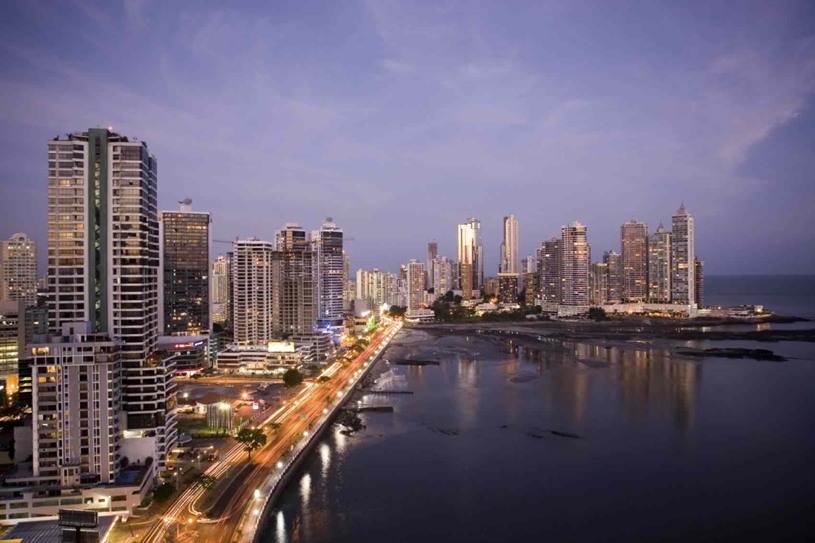 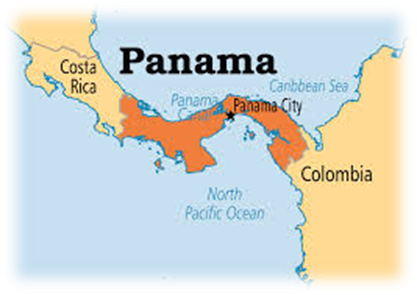 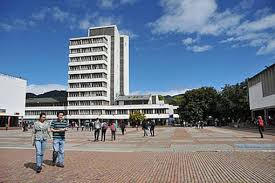 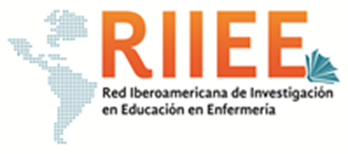 OBJETIVOS GENERALES

Construir un espacio de producción, socialización, análisis y discusión en  educación en enfermería, para la comunidad de enfermeras (os) de Iberoamérica. 

Visibilizar la producción científica mediante la actualización permanente de las  bases de datos indexadas de instituciones, investigadores e investigaciones en educación superior en Enfermería.

Producir evidencia científica  mediante la planeación,  desarrollo y evaluación  de los proyectos  de investigación en educación en enfermería, teniendo en cuenta la priorización de la  red de problemas previamente consensuados y a través de la conformación de grupos internacionales de investigación.
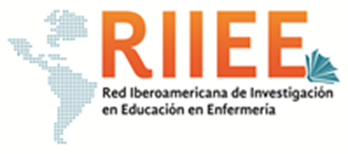 4. Apoyar y fortalecer la gestión de la financiación nacional e  internacional de los planes y  proyectos de la Red, a través de la participación en las convocatorias realizadas para tal  fin.

5. Promover la cooperación internacional de profesionales de enfermería y estudiosos de la educación superior para la producción investigativa y el intercambio de saberes relacionados con la  educación.

6. Promover la publicación, comunicación y difusión de los resultados     investigativos en educación superior en enfermería a nivel nacional e internacional.
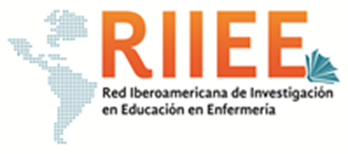 7. Facilitar la movilidad de docentes e investigadores en educación, y el desarrollo de los proyectos investigativos, mediante el establecimiento de  convenios y acuerdos interinstitucionales.

8. Aportar evidencia científica en educación superior  en enfermería a  ALADEFE y OPS, con el fin de facilitar la generación de políticas en la formación de enfermeras en Iberoamérica. 

9. Fortalecer la relación docencia-investigación, mediante la generación de semilleros de investigación en educación superior, y la vinculación de estudiantes de pregrado y postgrado a los proyectos planteados por la Red.
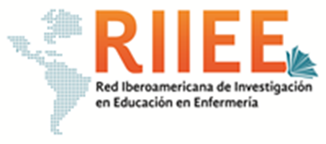 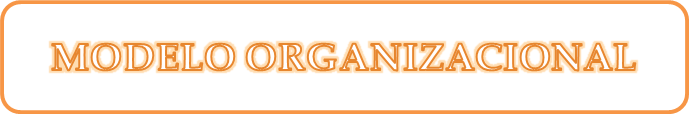 RIIEE
LIDER
SECRETARIA
GRUPO COORDINADOR
REGIÓN EUROPA
REGIÓN AMÉRICA CENTRAL
REGIÓN ANDINA
REGIÓN MÉXICO Y EL CARIBE
REGIÓN BRASIL
REGIÓN CONO SUR
México,
Republica Dominicana,
Cuba,
Puerto Rico.
Norte
Noreste, centro, oeste, sudeste, sur.
Argentina
Chile, Uruguay, Paraguay
Costa Rica
Panamá
Guatemala Honduras
El Salvador
Ecuador
Perú
Colombia
Bolivia
Venezuela
Portugal
España
RIIEE cuenta con 326  miembros distribuidos de la siguiente manera: , Brasil 104,  Andina 68, México y El Caribe 56 Cono Sur 38, América Central 36,Europa 24
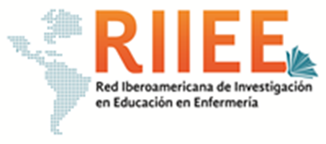 ELEMENTOS QUE SOPORTAN EL TRABAJO EN LA RIIEE
Fundamentos Filosóficos.

Plan de Desarrollo

Marco Referencial
 
Árbol de Problemas
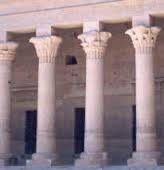 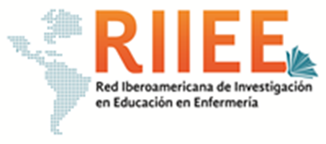 La Línea de Investigación “Educación Superior y Enfermería” 

Incluye  cinco subprogramas  de investigación y cada uno de ellos circunscribe  los temas  a  estudiar,
Subprograma Historia de la Educación Superior (ES) en Enfermería
Subprograma Meta análisis Investigativo en ES en Enfermería
Subprograma Planeación de la Educación Superior en Enfermería
Subprograma Implementación y gestión  de la educación superior en Enfermería
Subprograma Evaluación de la Educación Superior en Enfermería
Determinación De Prioridades Investigativas:
¿Cómo lograr en el Estudiante el aprendizaje reflexivo y crítico?
Vinculación Teoría- Práctica en la formación del profesional de Enfermería
Evaluación Curricular


Marco teórico conceptual sobre: pensamiento reflexivo y crítico  y sobre investigación en Educación en enfermería.
Concepto de Pensamiento reflexivo y crítico que construyo la RIIEE
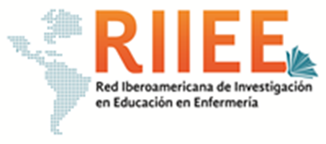 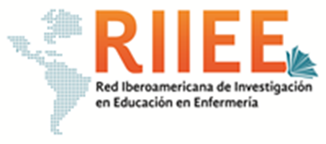 LOGROS ALCANZADOS SEGÚN OBJETIVOS
La constitución de  grupos internacionales alrededor de los proyectos de investigación.

Participación en eventos científicos a nivel nacional  e internacional, en México (2014), Brasil (2014), Cuba (2013), Australia (2013), Uruguay (2013) ,Chile (2014) Colombia (2014).

Disponemos de medios de difusión  de la RIIEE:  http://riiee.jimdo.com/    http://riieeblog.wordpress.com/
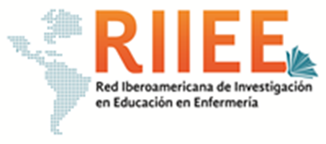 Tres trípticos, dos boletines y las MEMORIAS RIIEE: Cinco Años de Trabajo Colaborativo.

Sitio Web en la Oficina  de la Asesora Regional de Enfermería y Técnicos en Salud,  de los  Sistemas y Servicios de Salud de la  Organización Panamericana de la Salud, Washington, D. C.
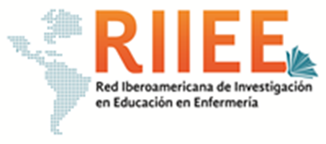 PROYECTOS DE INVESTIGACIÓN
“Estrategias para desarrollar  el pensamiento reflexivo y crítico en los estudiantes de enfermería de Iberoamérica” Iniciado Septiembre 2012.


p/ falta la foto de la caratula del libro
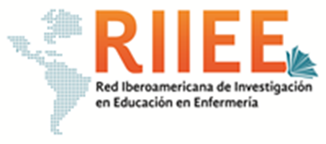 Marco conceptual y teórico sobre pensamiento reflexivo y crítico.
Estado del arte: “Evidencias Documentadas Sobre Estrategias de Enseñanza para el Desarrollo del Pensamiento Reflexivo y Crítico en Iberoamérica 1990-2012”
“Presencia de la competencia de pensamiento reflexivo-crítico o afines (Pensamiento Crítico, Pensamiento Reflexivo, Análisis y Síntesis, Capacidad de crítica y Autocrítica, Gestión de la información, Toma de decisiones, Resolución de problemas) en los diferentes currículos de Enfermería, aplicados en las regiones de  Iberoamérica”.
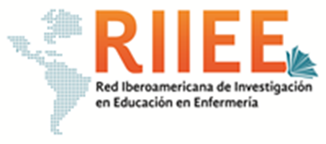 “Producción Investigativa en Educación en Enfermería en Colombia, Brasil y México 1995-2012: estado del arte” 

autoras:
 Dra. Marta Lenise do Prado de Brasil, La Dra. Lucila Cárdenas Becerril de México y La Mgs. María Antonia Jiménez Gómez de Colombia. Finalizado mayo 2014.
https://drive.google.com/file/d/0B_E3vqTqjCSzdHhFSDVsT1V5LUk/edit?usp=sharing


O desenvolvimiento do pensamiento crítico e reflexivo no contexto de un currículo integrado (2014), grupo Brasil.
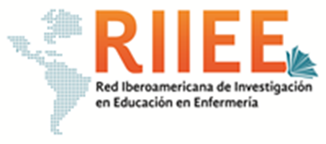 Convenio de colaboración 2013-2015 
para el impulso de la investigación en educación en enfermería y el intercambio académico, mediante el trabajo de la RIIEE. entre la Universidad de Colima (México), la Universidad Autónoma del Estado de México (UAEM) (México), la Universidad de Jaén (España) y la Universitat  Internacional de Catalunya (España).
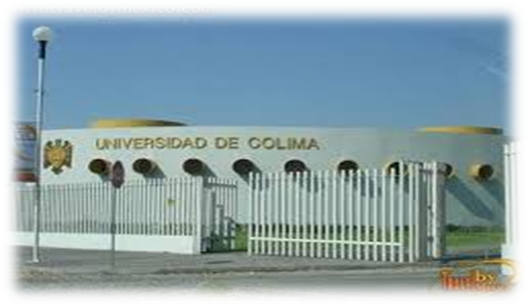 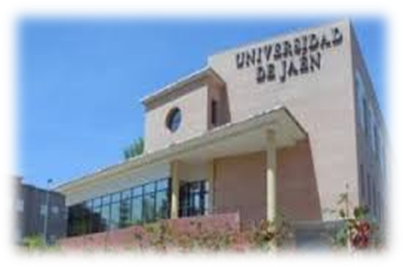 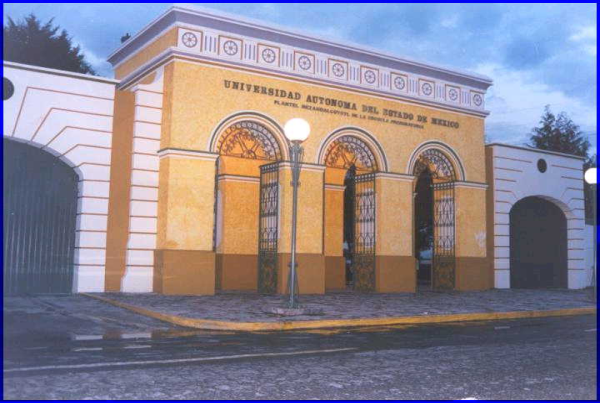 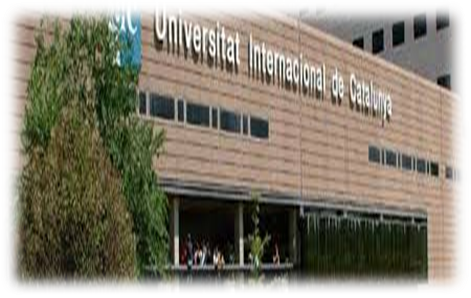 INCREMENTAR  EL NÚMERO DE PAISES PARTICIPANTES
CAMBIOS EN EL DIRECCIONAMIENTO LINEAS DE INVESTIGACIÓN
POSICIONAMIENTO DE LA RED
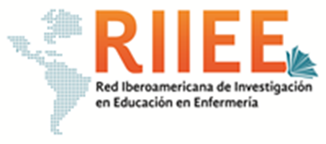 RECONOCIMIENTO E INCORPORACIÓN POR LAS ASOCIACIONES DE FACULTADES
MOVILIZACIÓN DE FACULTADES EN TORNO A LOS PROYECTOS DE INVESTIGACIÓN
FUENTE DE INFORMACIÓN ACTUALIZADA
ASESORA  Y CONSULTORA DE PROYECTOS DE INVESTIGACIÓN
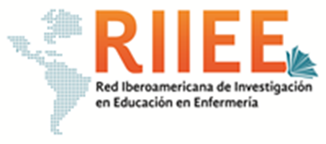 PERSONAS E INSTITUCIONES DETRÁS DE  LOS  RESULTADOS DEL TRABAJO COLEGIADO EN LA RIIEE
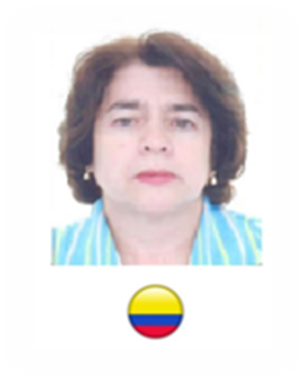 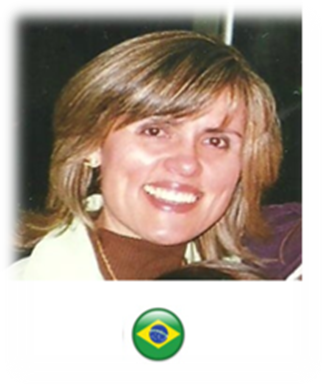 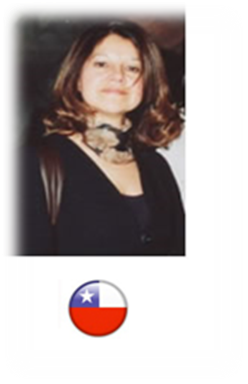 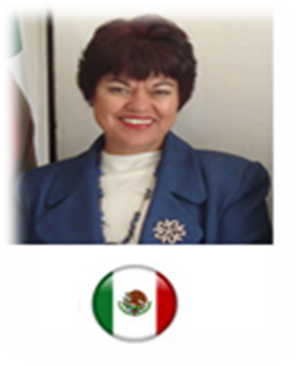 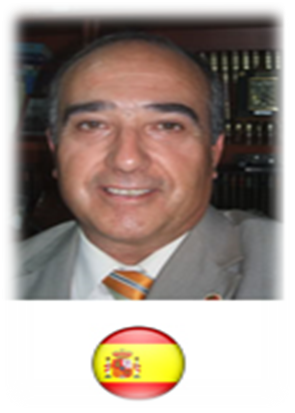 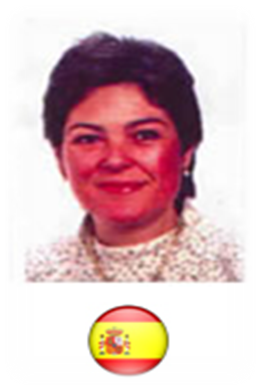 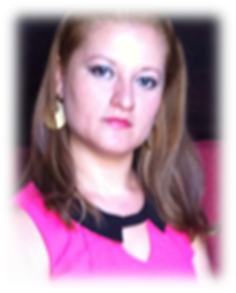 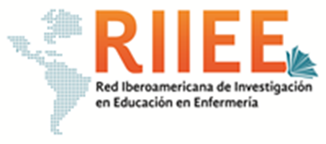 Región Andina:

 Mgs. María Antonia Jiménez Gómez 
(líder de la Red)
                          
 Dra. Marcela Carrillo Pineda 
Coordinadora Región Andina
                          
 Inés Magali Peláez Mariscal
 Coordinadora 

Mgs. Paola Katherine Niño Rincón Secretaria
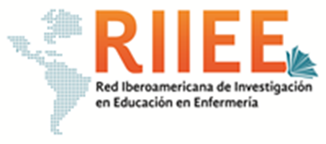 RIIEE
Coordenadora Región Brasil: Dra. Vilanice Alves de Araújo Püschel. 
Coordinadoras Región México y El Caribe: Doctoras Lucila Cárdenas Becerril y Araceli Monroy Rojas 
Coordinadores Región Europa: Dra. María Dolores Bardallo y Dr. Jesús López Ortega.
Coordinadora Región Cono Sur: Dra. Olivia Sanhueza Alvarado.
Coordinadoras Región América Central: Dra. Ernestina Aguirre y Mgs. Perla Zeledón Zeledón.
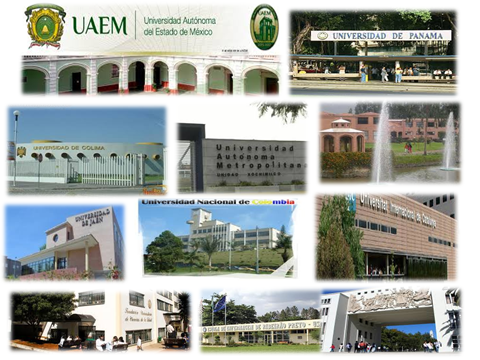 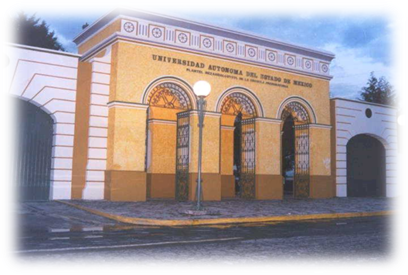 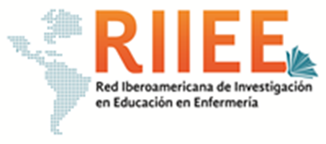 ¿RETOS QUE ENFRENTA LA RIIEE?
Redes consolidadas por país y región.
Red con  miembros de todos los países de Iberoamérica.
Actualizar las bases de datos anualmente con la producción investigativa.
Aplicar a las diferentes convocatorias nacionales e internacionales para obtención de financiación de los proyectos y planes de la Red.
Lograr el reconocimiento de la Red y sus productos ante los entes gubernamentales, como COLCIENCIAS en Colombia.
Propuestas concretas a ALADEFE OPS/OMS sobre educación de profesionales de enfermería.
Organizar eventos científicos en educación superior en enfermería.
Desarrollo de pasantías  e intercambios de docentes y estudiantes en educación superior en enfermería y en investigación en educación.
Realización de  cursos en educación superior  e investigación. 
Implementación y evaluación de modelos de formación de profesionales de enfermería basados en evidencia científica.
Ser parte activa en las soluciones de los problemas de educación en enfermería mediante el aporte de evidencia científica. 
Semillero internacional de investigadores en educación.
Publicar artículos con  los resultados investigativos en revistas indexadas de alto impacto.
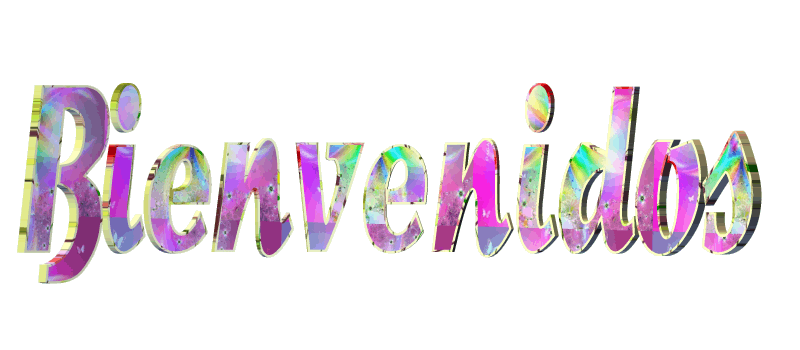 LO INVITAMOS A SER PARTE DE ESTE GRUPO COLEGIADO
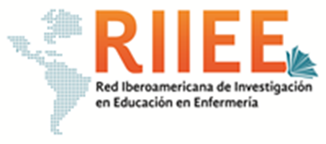 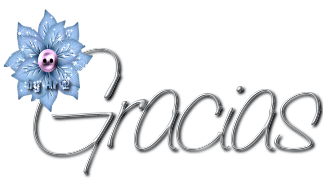